PAI3501 โครงการทัศนศิลป์ 1PAI3501 Visual Arts Project 1ผู้ช่วยศาสตราจารย์ ดร.พิสิษฐ์ พันธ์เทียนสาขาวิชาจิตรกรรม คณะศิลปกรรมศาสตร์มหาวิทยาลัยราชภัฏสวนสุนันทา1/2564
วัตถุประสงค์รายวิชา
เพื่อให้นักศึกษามีความสามารถและการฝึกประสบการณ์การสร้างโครงการทัศนศิลป์
เพื่อให้นักศึกษามีความรู้ ความเข้าใจในกระบวนการเก็บข้อมูลเพื่อสร้างโครงการทัศนศิลป์
เพื่อให้นักศึกษามีทักษะในกลวิธีการสร้างสรรค์งานทัศนศิลป์รูปแบบเฉพาะบุคคล
เพื่อให้นักศึกษารู้จักการจัดวางผลงานศิลปะให้เหมาะสมกับพื้นที่ และกระบวนการเผยแพร่ผลงานออกสู่สังคม
ทัศนศิลป์ Visual Arts
ศิลปกรรมประเภทหนึ่งซึ่งแสดงออกด้วยลักษณะที่เป็นรูปภาพหรือรูปทรง รับรู้ได้ด้วยการเห็นและสัมผัสได้ด้วยการจับต้อง เช่น ภาพจิตรกรรม ภาพพิมพ์ งานประติมากรรม งานสถาปัตยกรรม
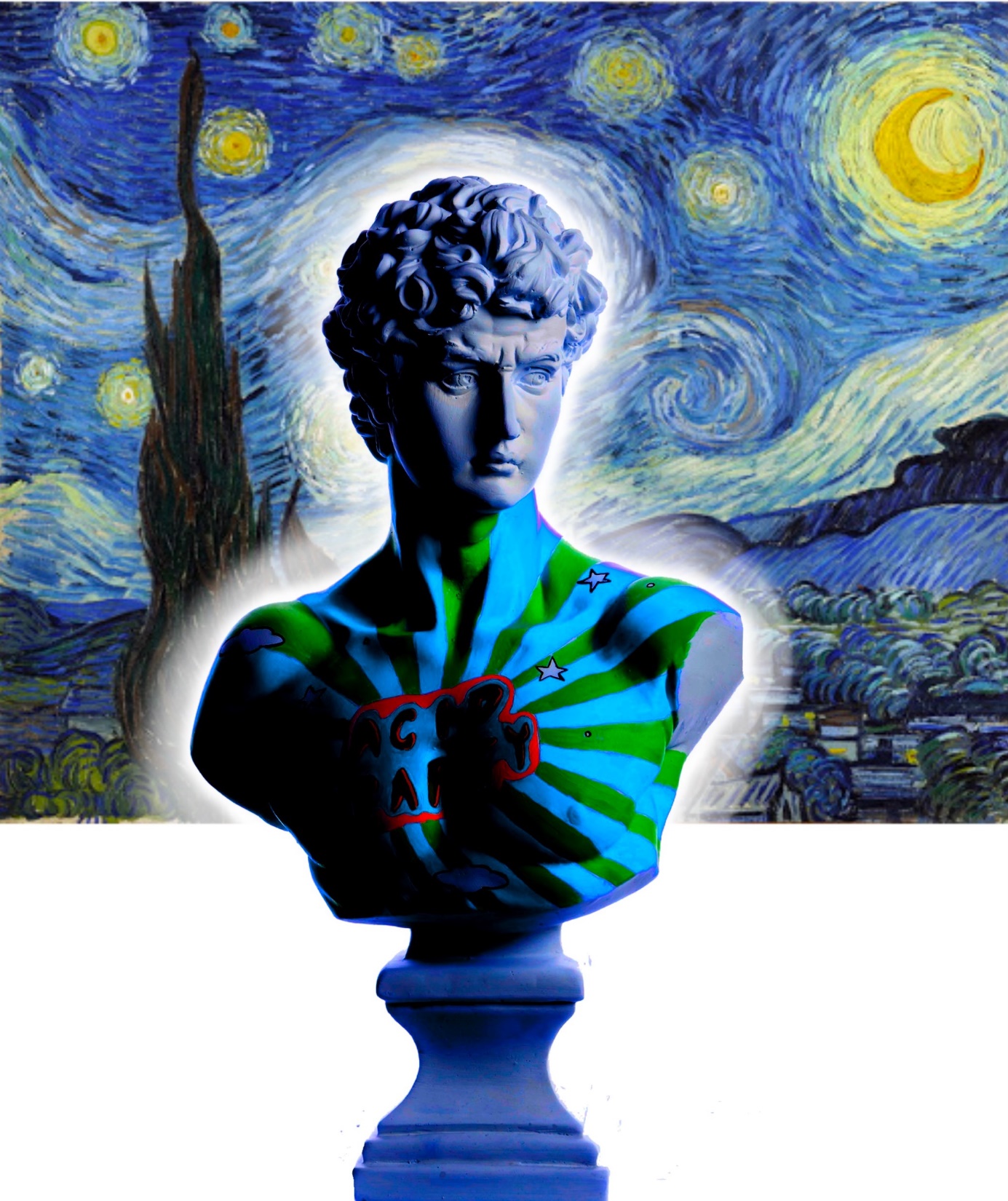 ประเภทของงานทัศนศิลป์
จิตรกรรม (Painting)
ประติมากรรม (Sculpture)
ภาพพิมพ์ (Graphic Arts)
ศิลปะไทย (Thai Arts)
ศิลปะสื่อผสม (Mixed Media Arts)
ศิลปะการจัดวาง (Installation Arts)
ศิลปะกับสิ่งแวดล้อม (Environment Arts)
ภูมิทัศน์ศิลป์ (Land Arts)
ดิจิตัลอาร์ต (Digital Arts)
คอมพิวเตอร์อาร์ต (Computer Arts)
ภาพยนตร์ (Cinema Arts)
ภาพถ่าย (Photo Arts)
ศิลปะภาพถ่าย (Photo Arts)
ศิลปะการถ่ายภาพ (Photography Arts)
สถาปัตยกรรม (Architecture)
จิตรกรรม (Painting)
ชาติชาย ปุยเปีย
ประติมากรรม (Sculpture)
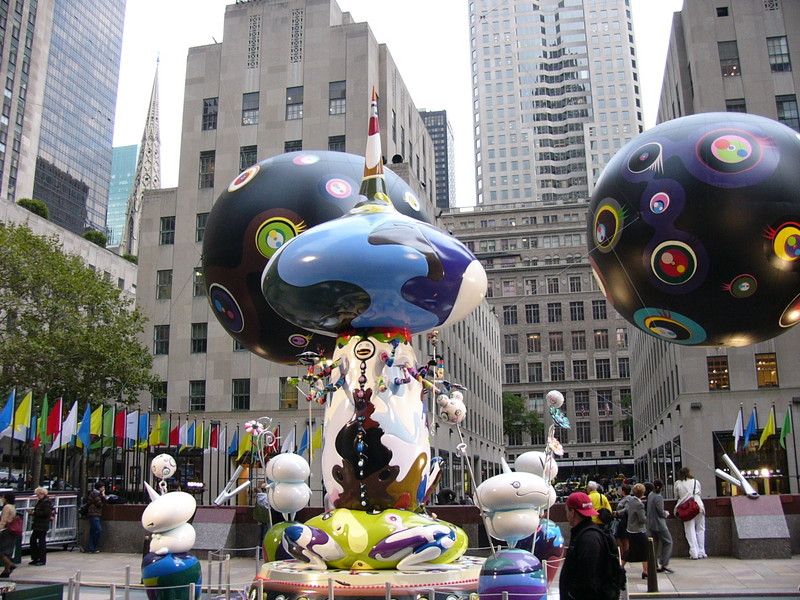 Takashi Murakami
ภาพพิมพ์ (Graphic Arts)
Andy Warhol
ศิลปะไทย (Thai Arts)
ถวัลย์ ดัชนี
ศิลปะสื่อผสม (Mixed Media Arts)
วิโชค มุกดามณี
ศิลปะการจัดวาง (Installation Arts)
Joseph Beuys
ศิลปะกับสิ่งแวดล้อม (Environment Arts)
Christo (Wrapprd Reichstag)
ภูมิทัศน์ศิลป์ (Land Arts)
Robert Smithson
การสร้างโครงการทัศนศิลป์
ประสบการณ์เชิงศิลปะ
ประสบการณ์เชิงเอกสาร
1. ความงาม ความประทับใจ ความสะเทือนอารมณ์
    (นามธรรม)
2. อิทธิพลจากธรรมชาติ อิทธิพลจากงานศิลปะ
    (รูปธรรม)
3. การวาดภาพ การปั้นรูป การทดลองเทคนิควัสดุ 
    (ปฏิบัติ) 
4. ... ฯลฯ
1. ส่วนนำความคิด
     - ชื่อโครงการ/ ชื่อหัวข้อ
     - ที่มา/ แรงบันดาลใจ/ ปัญหา
     - วัตถุประสงค์ของการสร้างสรรค์
     - ขอบเขตการสร้างสรรค์
2. ส่วนการทบทวนเอกสาร การอ้างอิง
3. ส่วนวิธีการดำเนินการสร้างสรรค์
4. ส่วนการวิเคราะห์ สังเคราะห์ > สร้างสรรค์ผลงาน
5. ส่วนการสรุปการสร้างสรรค์ > การเผยแพร่ผลงาน
หัวข้อโครงการ แนวคิด รูปแบบ เทคนิค + ภาพในจินตนาการ จินตภาพสมมติ
การเก็บข้อมูลเพื่อสร้างโครงการทัศนศิลป์
กลวิธีการสร้างสรรค์งานทัศนศิลป์รูปแบบเฉพาะบุคคล
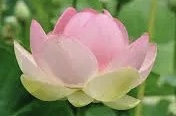 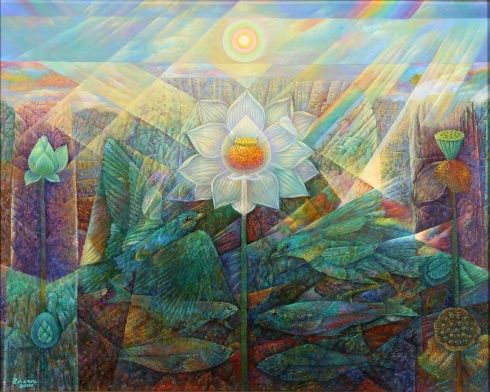 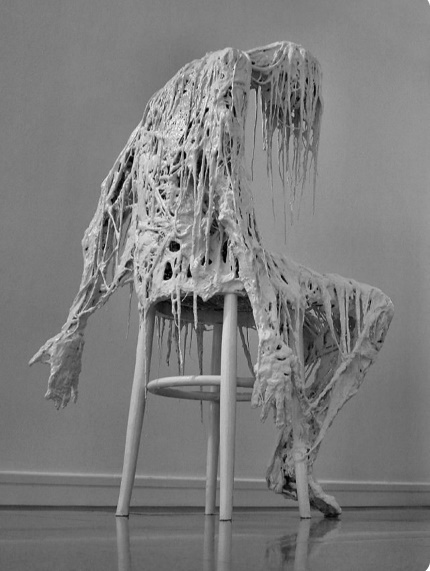 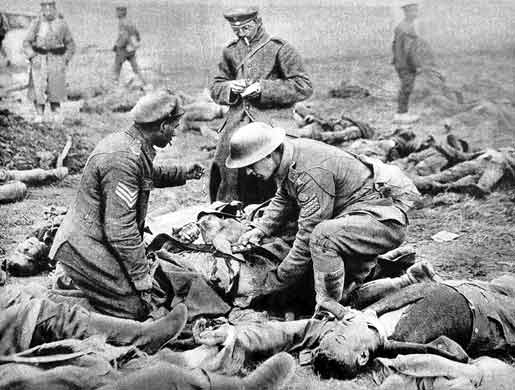 ศิลปะกับพื้นที่ และกระบวนการเผยแพร่ผลงานออกสู่สังคม
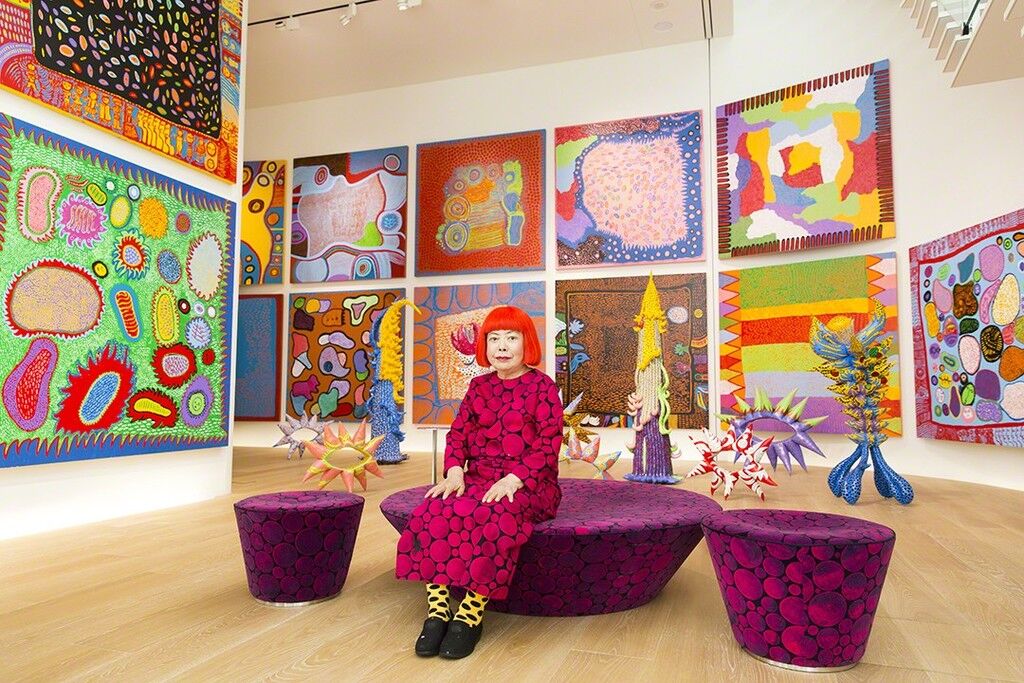 Yayoi Kusama
ตัวอย่างแบบร่างสูจิบัตรนิทรรศการศิลปกรรมของนักศึกษาสาขาวิชาจิตรกรรม
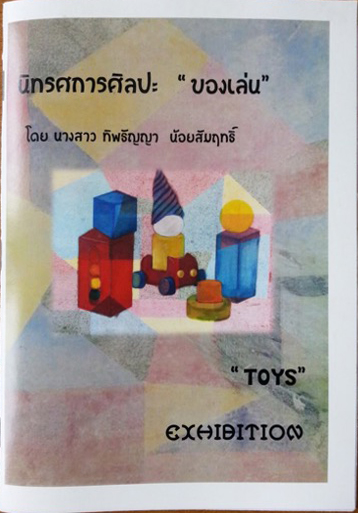 ตัวอย่างแบบร่างสูจิบัตรนิทรรศการศิลปกรรมของนักศึกษาสาขาวิชาจิตรกรรม
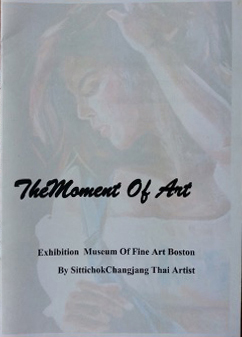 ตัวอย่างแบบร่างสูจิบัตรนิทรรศการศิลปกรรมของนักศึกษาสาขาวิชาจิตรกรรม
ตัวอย่างแบบร่างสูจิบัตรนิทรรศการศิลปกรรมของนักศึกษาสาขาวิชาจิตรกรรม
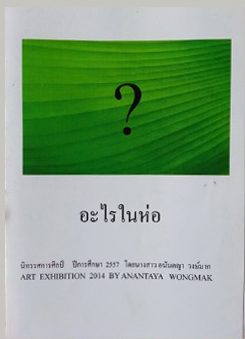 ตัวอย่างแบบร่างสูจิบัตรนิทรรศการศิลปกรรมของนักศึกษาสาขาวิชาจิตรกรรม
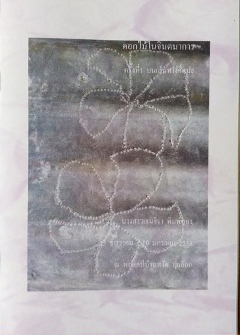 ตัวอย่างแบบร่างสูจิบัตรนิทรรศการศิลปกรรมของนักศึกษาสาขาวิชาจิตรกรรม
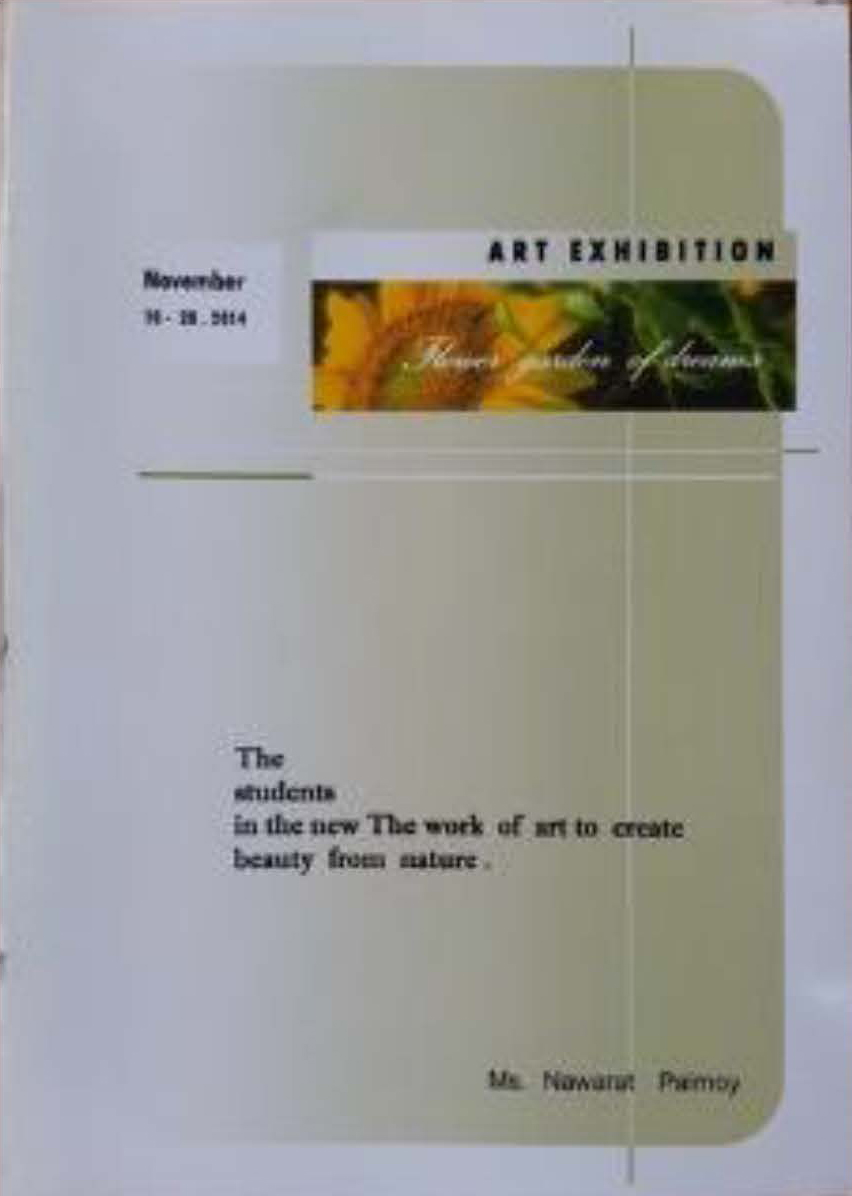 ตัวอย่างแบบร่างสูจิบัตรนิทรรศการศิลปกรรมของนักศึกษาสาขาวิชาจิตรกรรม
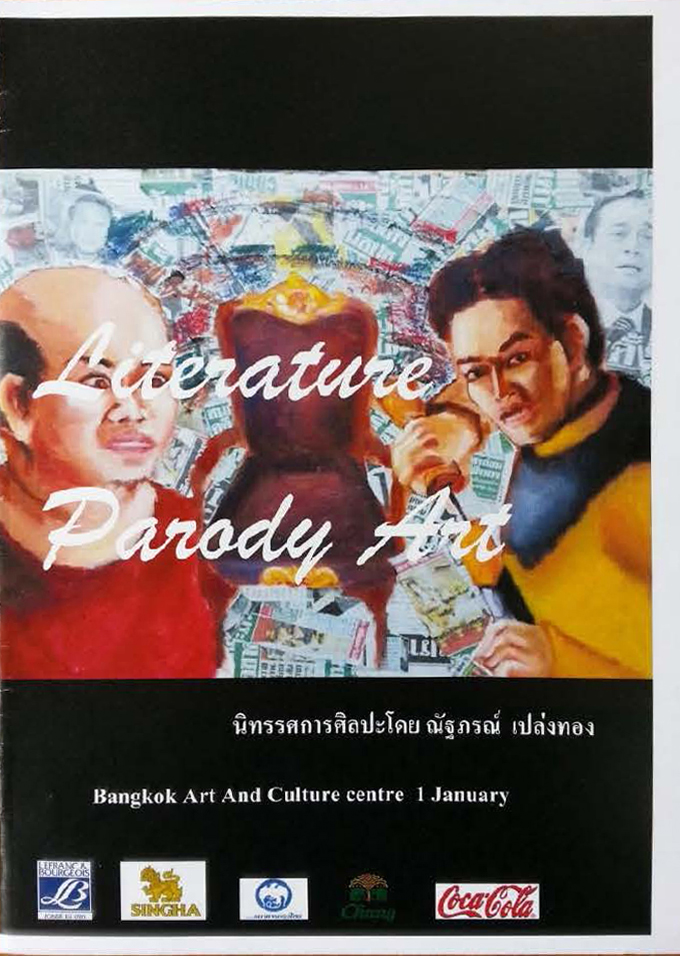 ตัวอย่างแบบร่างสูจิบัตรนิทรรศการศิลปกรรมของนักศึกษาสาขาวิชาจิตรกรรม
ตัวอย่างแบบร่างสูจิบัตรนิทรรศการศิลปกรรมของนักศึกษาสาขาวิชาจิตรกรรม
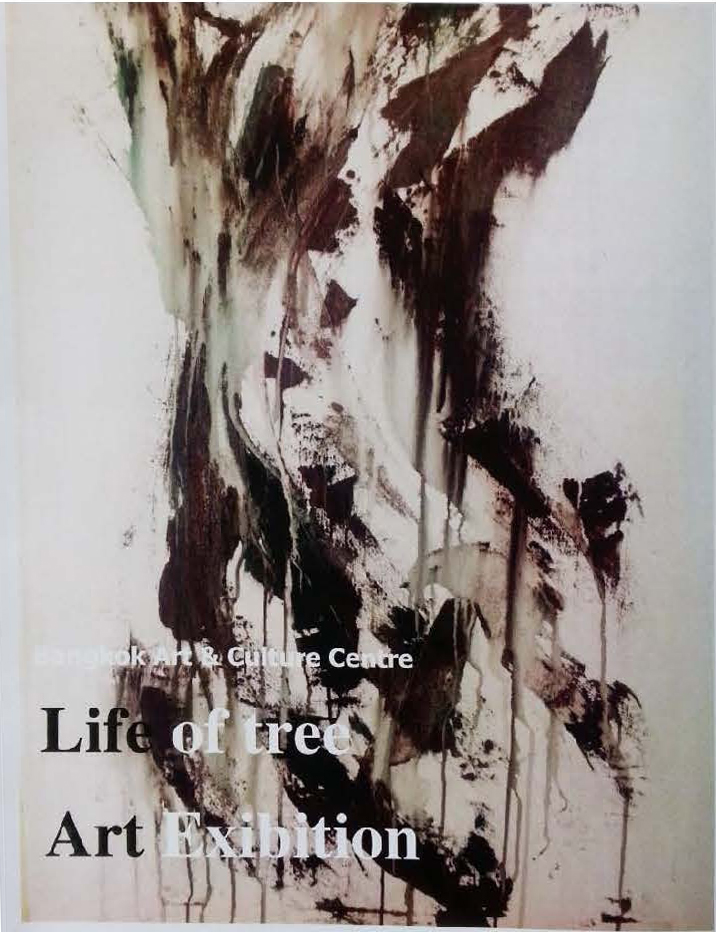 ตัวอย่างแบบร่างสูจิบัตรนิทรรศการศิลปกรรมของนักศึกษาสาขาวิชาจิตรกรรม
ตัวอย่างแบบร่างสูจิบัตรนิทรรศการศิลปกรรมของนักศึกษาสาขาวิชาจิตรกรรม
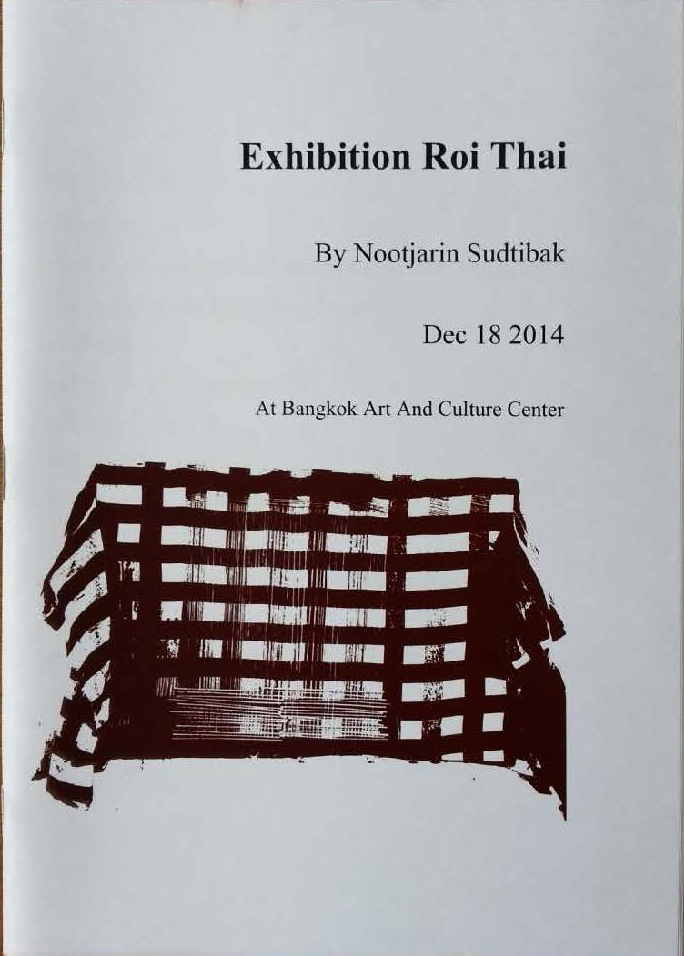 ตัวอย่างแบบร่างสูจิบัตรนิทรรศการศิลปกรรมของนักศึกษาสาขาวิชาจิตรกรรม
ตัวอย่างแบบร่างสูจิบัตรนิทรรศการศิลปกรรมของนักศึกษาสาขาวิชาจิตรกรรม
ตัวอย่างแบบร่างสูจิบัตรนิทรรศการศิลปกรรมของนักศึกษาสาขาวิชาจิตรกรรม
ตัวอย่างแบบร่างสูจิบัตรนิทรรศการศิลปกรรมของนักศึกษาสาขาวิชาจิตรกรรม
ตัวอย่างแบบร่างสูจิบัตรนิทรรศการศิลปกรรมของนักศึกษาสาขาวิชาจิตรกรรม
ตัวอย่างแบบร่างสูจิบัตรนิทรรศการศิลปกรรมของนักศึกษาสาขาวิชาจิตรกรรม
ตัวอย่างแบบร่างสูจิบัตรนิทรรศการศิลปกรรมของนักศึกษาสาขาวิชาจิตรกรรม
ตัวอย่างแบบร่างสูจิบัตรนิทรรศการศิลปกรรมของนักศึกษาสาขาวิชาจิตรกรรม
ตัวอย่างแบบร่างสูจิบัตรนิทรรศการศิลปกรรมของนักศึกษาสาขาวิชาจิตรกรรม
ตัวอย่างแบบร่างสูจิบัตรนิทรรศการศิลปกรรมของนักศึกษาสาขาวิชาจิตรกรรม
ตัวอย่างแบบร่างสูจิบัตรนิทรรศการศิลปกรรมของนักศึกษาสาขาวิชาจิตรกรรม
ตัวอย่างแบบร่างสูจิบัตรนิทรรศการศิลปกรรมของนักศึกษาสาขาวิชาจิตรกรรม
ตัวอย่างแบบร่างสูจิบัตรนิทรรศการศิลปกรรมของนักศึกษาสาขาวิชาจิตรกรรม
ตัวอย่างแบบร่างสูจิบัตรนิทรรศการศิลปกรรมของนักศึกษาสาขาวิชาจิตรกรรม
ตัวอย่างแบบร่างสูจิบัตรนิทรรศการศิลปกรรมของนักศึกษาสาขาวิชาจิตรกรรม
ตัวอย่างแบบร่างสูจิบัตรนิทรรศการศิลปกรรมของนักศึกษาสาขาวิชาจิตรกรรม
ตัวอย่างแบบร่างสูจิบัตรนิทรรศการศิลปกรรมของนักศึกษาสาขาวิชาจิตรกรรม